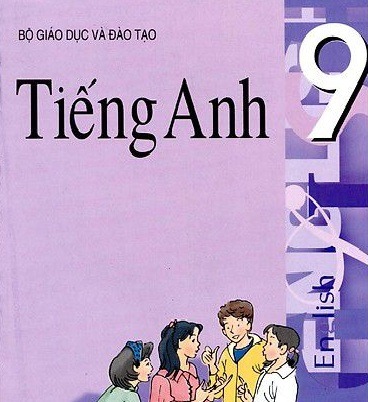 UNIT 8
CELEBRATIONS
Lesson 4: Language Focus_P70-73
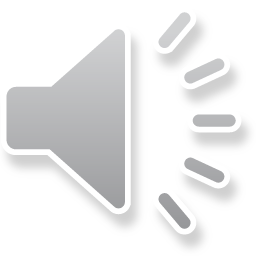 Content:
Relative clauses
Adverb clauses of concession
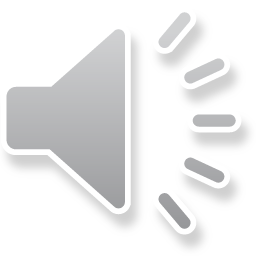 English 9 - Relative clauses
The man
is very kind.
who lives next door
(Relative clause)
RELATIVE PRONOUNS
- WHO
- WHOM 
- WHICH
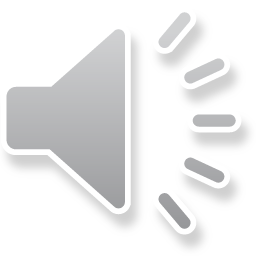 RELATIVE PRONOUNS
II. CÁCH SỬ DỤNG VÀ VỊ TRÍ CỦA ĐẠI TỪ QUAN HỆ. 
1. WHO: là đại từ quan hệ thay thế cho danh từ chỉ người làm chủ ngữ hoặc tân ngữ  trong mệnh đề tính ngữ.  

EX1: This is the man. He is my teacher. 
     This is the man
the man
He
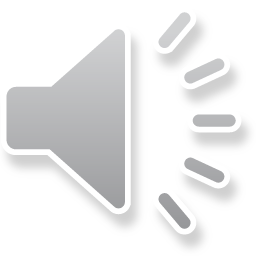 who
is my teacher.
RELATIVE PRONOUNS
EX2: The student is nice. She won in the English Speaking Contest. 
     The student
She
The student
won in the English Speaking Contest
is nice.
who
EX3: There are some children. I see them standing over there.  
      There are some children
some children
them
I see standing over there.
who
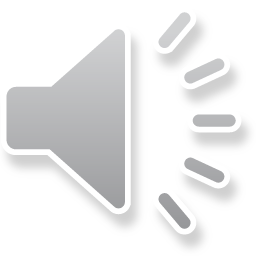 RELATIVE PRONOUNS
II. CÁCH SỬ DỤNG VÀ VỊ TRÍ CỦA ĐẠI TỪ QUAN HỆ. 
2. WHOM: thay thế cho danh từ chỉ người làm tân ngữ trong mệnh đề tính ngữ. 
Đặc biệt: danh từ chỉ người + giới từ + WHOM
EX1: The woman is my aunt. You saw her yesterday. 
     The woman
her
The woman
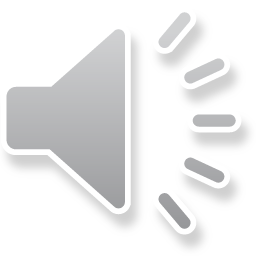 you saw yesterday
is my aunt.
who/whom
RELATIVE PRONOUNS
EX2: The man is walking in the park. I was telling you about him. 
     The man about
him
The man
whom
is walking in the park.
I was telling you
EX3: This is the doctor. I met the doctor at the party last night.  
      This is the doctor
the doctor
the doctor
whom
I met at the party last night.
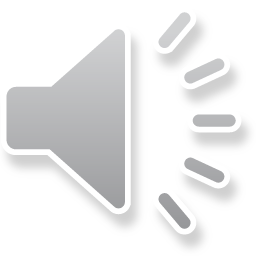 RELATIVE PRONOUNS
II. CÁCH SỬ DỤNG VÀ VỊ TRÍ CỦA ĐẠI TỪ QUAN HỆ. 
3. WHICH: thay thế danh từ chỉ vật hoặc sự vật làm chủ ngữ hoặc tân ngữ trong mệnh đề tính ngữ. 
  EX1: The hat is mine. The hat is on the table. 
        The hat
The hat
The hat
which
is mine.
is on the table
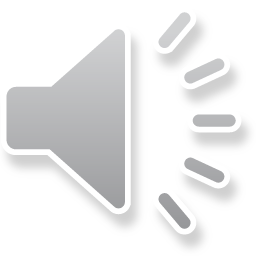 RELATIVE PRONOUNS
EX2: These are the books. You gave them to me yesterday. 
     These are the books
the books
them
which
you gave to me yesterday.
EX3: Do you know the meaning of the word? It is underlined.  
      Do you know the meaning of the word
It
the word
which
is underlined?
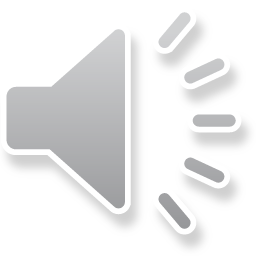 RELATIVE CLAUSES
III. CÁC LOẠI MỆNH ĐỀ QUAN HỆ
1. Mệnh đề quan hệ xác định (defining relative clause):
	Là mệnh đề rất cần thiết cho ý nghĩa của câu. Bỏ nó đi câu sẽ không đủ nghĩa. Liền ngay trước và sau mệnh đề xác định không có dấu phẩy.
EX: The book which you lent me was very interesting.
                    Defining relative clause
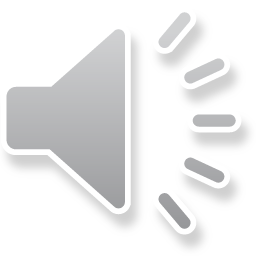 RELATIVE CLAUSES
2. Mệnh đề quan hệ không xác định (non - defining relative clause):
	Là mệnh đề không cần thiết cho ý nghĩa của câu. Bỏ nó đi mệnh đề chính vẫn đủ nghĩa. Mệnh đề không xác định được tách với mệnh đề chính bằng một hoặc hai dấu phẩy.
EX: Shakespeare, who wrote Romeo and Juliet, died in 1616.
                                   Non- defining relative clause
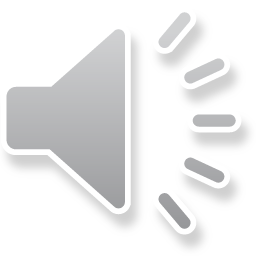 RELATIVE CLAUSES
NOTES
Mệnh đề quan hệ không xác định được dùng khi danh từ mà nó thêm thông tin là danh từ riêng, các tính từ sở hữu (my, your, his, her, its, our, their) và các từ this, that, these, those.
EX1: My uncle, who is the doctor, loves me very much.
EX2: This hat, which my sister gave me on my  birthday, is lovely.
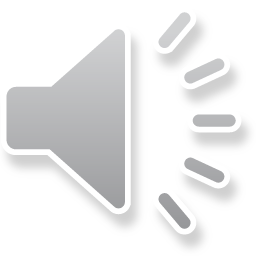 BẢNG TÓM TẮT CÁC ĐẠI TỪ QUAN HỆ
1. Danh từ chỉ người 			WHO + (S) + V 
2. Danh từ chỉ người + (giới từ)	WHOM + S + V
3. Danh từ chỉ vật 			WHICH + (S) + V
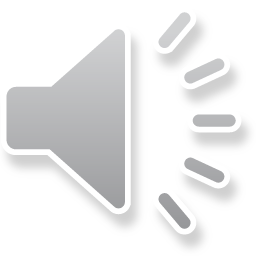 EXERCISES
I. Choose the best option:
1. An architect is the person _______ designs buildings. 
A. who			B. whom		C. which
2. The girl to _______ I lent my money is poor. 
A. who			B. whom		C. both A&B
3. I can answer the question _______ you say is very difficult. 
A. which		B. who			C. whom
4. The boy _______ Mary likes is my son. 
A. what		B. which		 C. whom 
5. The man ________ I met at the meeting yesterday was Mr. Jones. 
A. what		B. whom		C. which
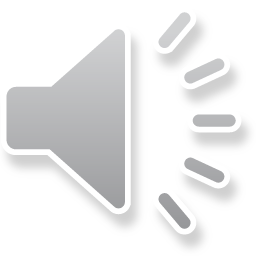